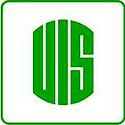 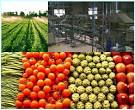 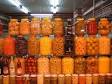 JOSE ROSEMBERG GUTIERREZ  OSORIO
MAIRA ALEJANDRA SANCHEZ CLAVIJO
SALUSTIANO DUEÑAS
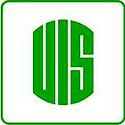 DEFINICIÓN:           MATERIA PRIMA
Se define como materia prima todos los elementos que se incluyen en la elaboración de un producto. La materia prima es todo aquel elemento que se transforma e incorpora en un producto final. Un producto terminado tienen incluido una serie de elementos y subproductos, que mediante un proceso de transformación permitieron la presentación del producto final.
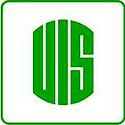 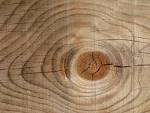 CLASIFICACIÓN
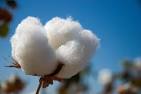 Dentro de la Materia Prima de origen vegetal: celulosa, madera, algodón, extractos para perfumes (jazmín, lavanda, etc.), cereales, frutas y verduras, semillas, etc.
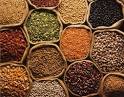 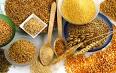 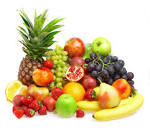 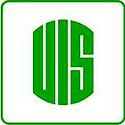 PRODUCTOS DE ORIGEN VEGETAL
Vegetales Congelados
Frutas y Hortalizas en Almíbar
Frutos o Granos Secos
Frutos Molidos y triturados
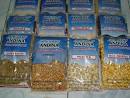 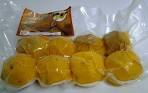 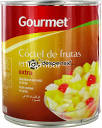 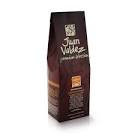 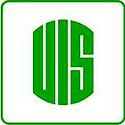 PRODUCTOS DE ORIGEN VEGETAL
Aliños enteros
 Té y Yerba
Jugos y Pulpas
Mermeladas
Aceites vegetales
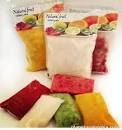 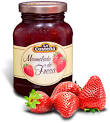 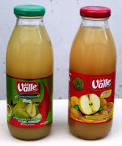 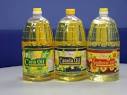 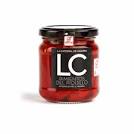 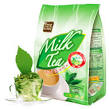 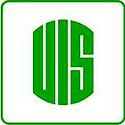 PRODUCTOS DE ORIGEN VEGETAL
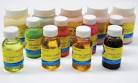 Harinas, Sémolas, Azucares.
Cereales
Colorantes y esencias
Licores y Bebidas alcohólicas
Corchos
Comida de uso personal, que incluyan vegetales.
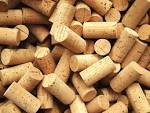 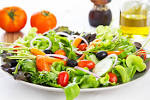 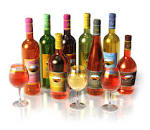 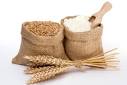 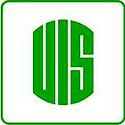 Características de los equipos
Los equipos son diseñados por la industria y poseen características que se adaptan para cada uno de los procesos industrializados para los cuales son requeridos, su uso optimiza la función de transformación de materia prima para la elaboración de un producto terminado.
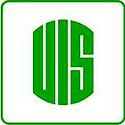 Ejemplos de equipos de procesamiento de productos
Despulpador de Frutas
Extractor de Aceites naturales
Trilladora de Granos
Despulpador de Hortalizas
Maquina separadora de Semillas
Maquina lavadora fruta
 Maquina secadora de frutas y verduras
Empacadora al vacio
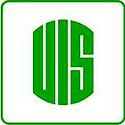 Ejemplos de equipos de procesamiento de productos
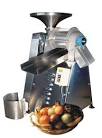 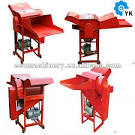 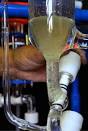 Extractor de Aceites naturales
Trilladora de Granos
Despulpador de Frutas
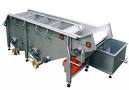 Maquina lavadora fruta
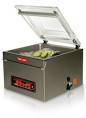 Empacadora al vacio
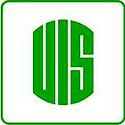 Productos de origen vegetal producidos en la industria
Productos Naturales de Uso Medicinal;  productos naturales que presentan un efecto farmacológico.
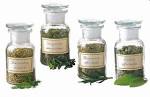 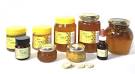 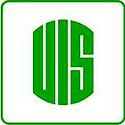 Productos de origen vegetal producidos por la industria
Alimentos Funcionales; se refiere a alimentos no procesados que presentan condiciones preventivas Ejemplo; Té, barras ricas en fibras, yogurt enriquecidos con probióticos y frutas con antioxidantes.
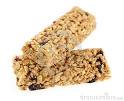 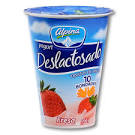 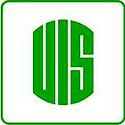 Productos de origen vegetal producidos por la industria
Cosméticos Naturales; productos para el cuidado de la Piel y el cabello.
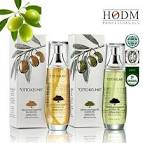 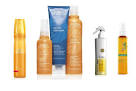 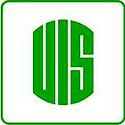